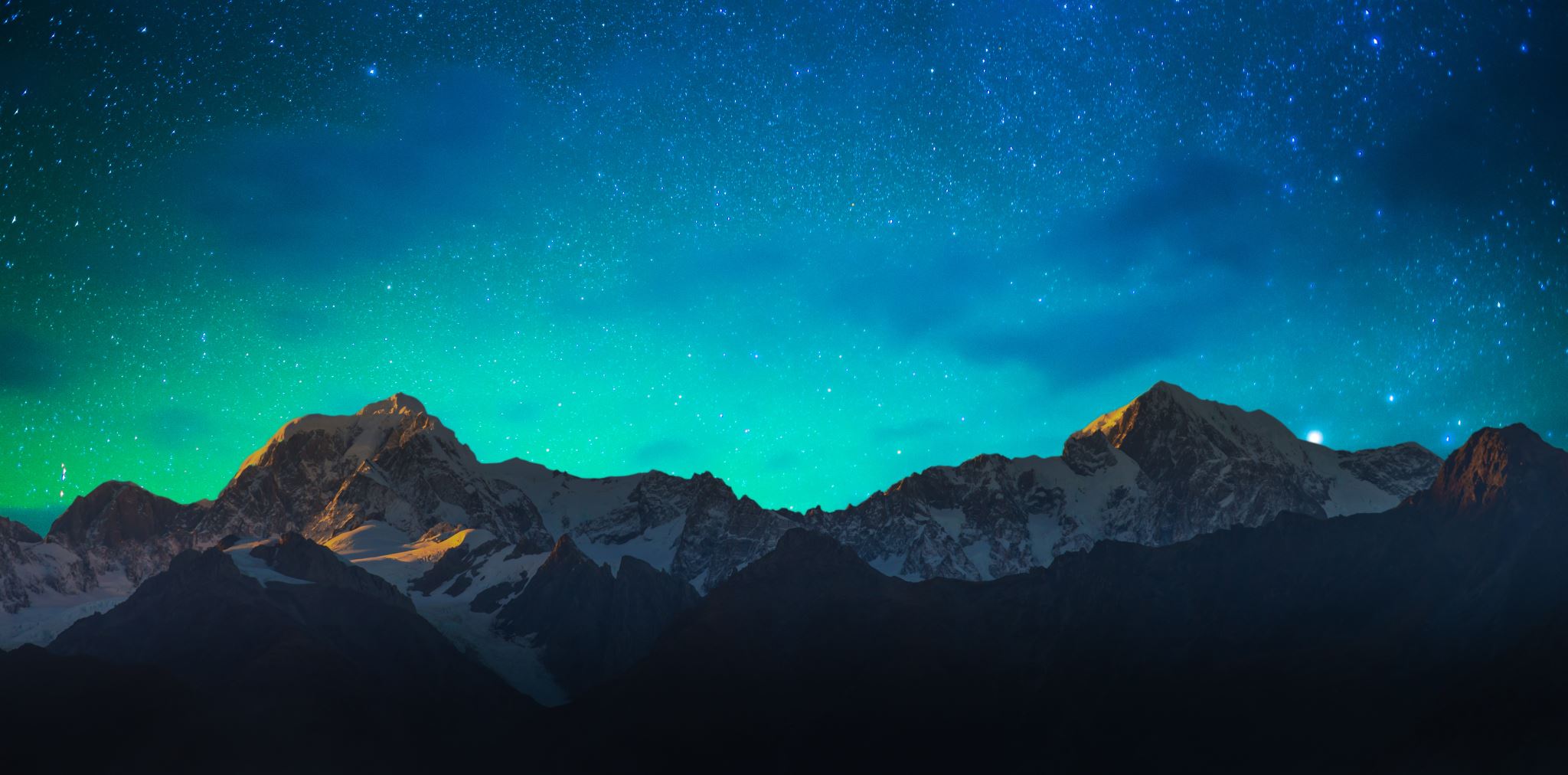 Christian Olympics – Preparing to Run the Race
Introduction
Text: 1 Corinthians 9:26-27
Paul speaks of how he does what is necessary so that he may run to win that crown.
This means he brings his body into subjection to His will.
By doing this he prepares himself to run faithfully.
What do we need to prepare to run the race before us?
The Proper Attitude
Attitude is important when running a race.
Before we can run the Christian race, we must have a “can do” attitude – Matt.7:24-27; 11:15; John 10:27; James 1:22-25; Luke 14:26-33; Rev. 2:10
We must be willing to hear the Lord and do His will in our life – John 7:17; Micah 4:1-2
The Proper Nutrition
A runner or athlete isn’t going to get very far if he or she hasn’t fed their body the right things.
We need the proper nutrition to run the Christian race –    John 6:35; 6:48; 1 Pet. 2:2; Heb. 5:14; John 4:13-14; Rev. 21:6; 22:17; Matt. 5:6
We must believe that Jesus is the Son of God – John 6:29; 8:24
The Proper Training
A runner or athlete isn’t going to last very long if he or she doesn’t train properly.
We need proper training to run the Christian race –                   1 Cor. 9:26; Rom. 8:13; 1 Thess. 5:6; James 5:11; 2 Tim. 2:10; Luke 21:19; Rev. 14:12
We must be penitent of our sins and change – Luke 24:47; Acts 17:30
The Proper Attire
A runner or athlete won’t last very long without the proper attire.
We need the proper attire to begin the Christian race -       Matt. 22:11-13; Rev. 7:14; Gal. 3:27; Eph. 6:15
We must confess Christ and be baptized – Rom. 10:10;             1 Tim. 6:12; Rom. 6:1-11; Acts 2:38; 22:16
Conclusion
What must we do to prepare to run the Christian race?
Have the proper attitude – hear with a view toward obedience.
Take the proper nutrition – believing in Jesus and His teaching.
Engage in the proper training – repent of our sins and change our lives.
Wear the proper attire – put on Christ in baptism
Once we have done all these things in order to run the Christian race – then we must remain faithful to God every day of our life!